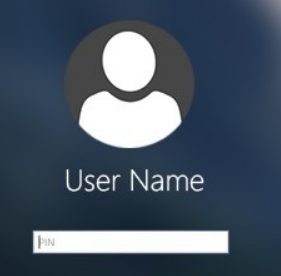 Crack Windows’ Passwords
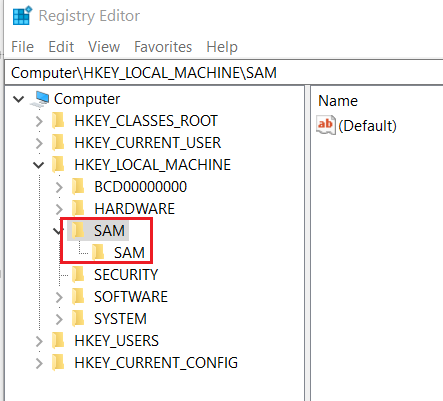 Questions need to be answered
Where Windows’ log on passwords are saved?
Are password saved in plaintext?
How to retrieve saved passwords (hash)?
How to recover these passwords from hashes?
How difficult to crack them?
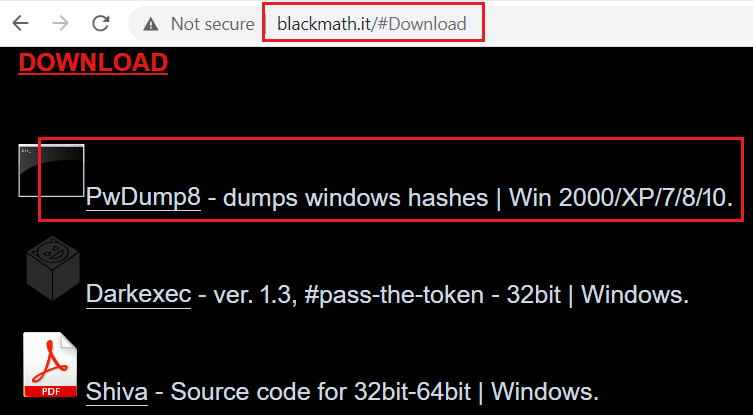 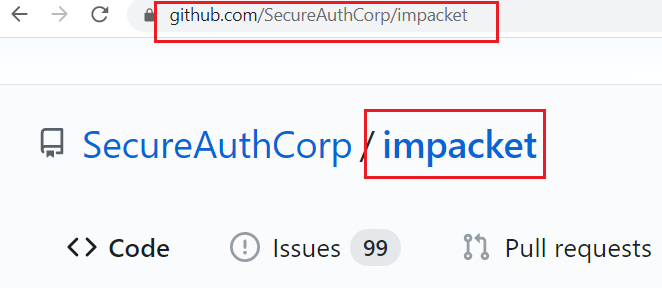 What is NTLM hashes?
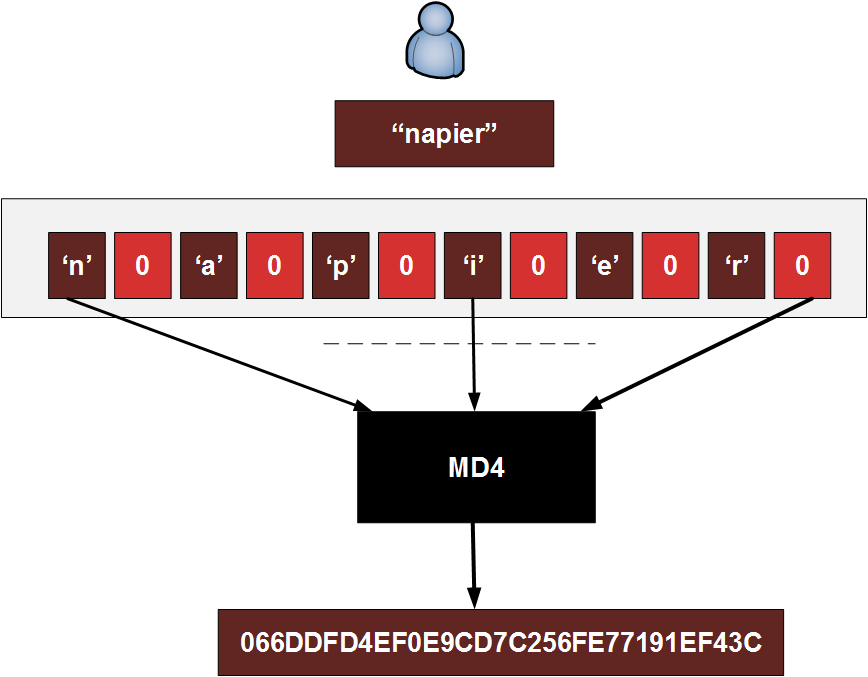 New Technology LAN Manager (NTLM) 
A Microsoft security protocols 
intended to provide authentication, integrity, and confidentiality to users
Implemented with Windows NT , 7,  and 10
[Speaker Notes: https://asecuritysite.com/encryption/lmhash?sortby=hashme]
How to generate NTLM?
-f: from
-t: to
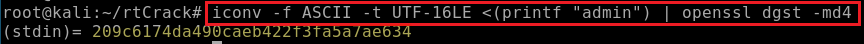 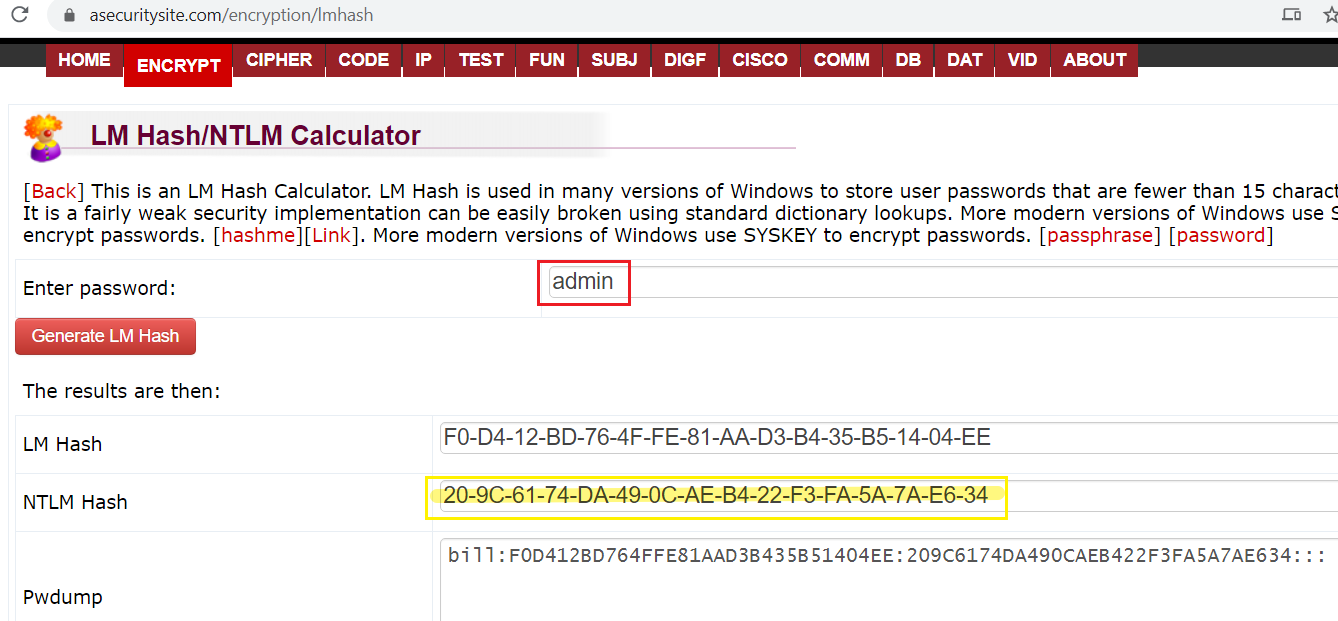 [Speaker Notes: iconv -f ASCII -t UTF-16LE <(printf "lolwut") | openssl dgst -md4
https://asecuritysite.com/encryption/lmhash
https://blog.atucom.net/2012/10/generate-ntlm-hashes-via-command-line.html]
Background
Background
Information about passwords
The length is more than 8 characters 
The length is less than 11 characters
Characters consist of all lower case alphabets and numbers
[Speaker Notes: NT Hashes and user passwords (it will be useful for practicing Windows password cracking)
(a) 9E3D31B073E60BFD7B07978D6F914D0A    Password: informant#suspect1
(b) 21759544B2D7EFCCC978449463CF7E63    Password: djemals11
(c) 75ED0CB7676889AB43764A3B7D3E6943    Password: dkdlxpzmxla
(d) 1B3801B608A6BE89D21FD3C5729D30BF    Password: xpavhfkfl]
The Lab Plan
Part 1: Practice crack passwords
Assume the password consists of up to 5 lower case alphabets
Portend you don’t need know the plaintext password “admin”
(admin)=>209C6174DA490CAEB422F3FA5A7AE634
For the given NTLM
You need to find out what the plaintext password 
We use the rainbow table attack
Why not brute-force? Space issue
Rainbow table is precomputed table for reversing cryptographic hash functions
Hash chains are a technique for decreasing this space requirement.
The goal of the practice
R: reduce function: MUST map back to one potential passwords
What is rainbow table attack?
R
Hashes
Plaintexts
p
H
chain_len
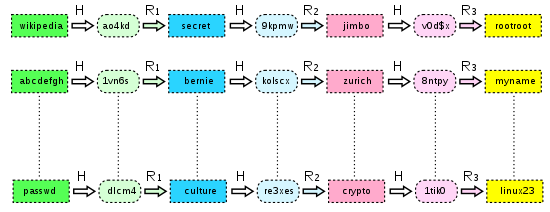 chain_num
10
[Speaker Notes: http://kestas.kuliukas.com/RainbowTables/]
How Hash chains decreases the space requirement?
Only begin and end of each chain are saved
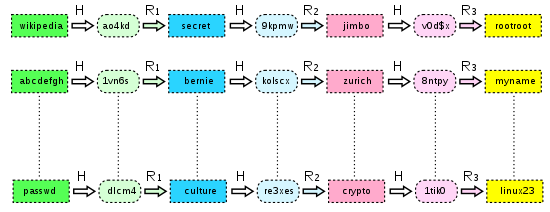 yes
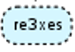 Given
Match?
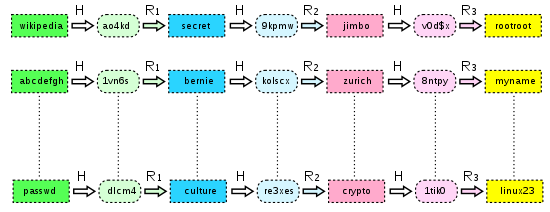 no
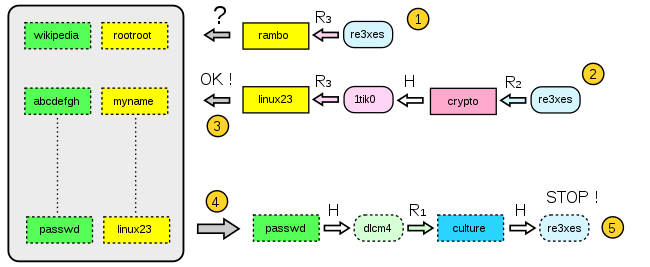 How to install NTLM hash crack tool?
Download and install
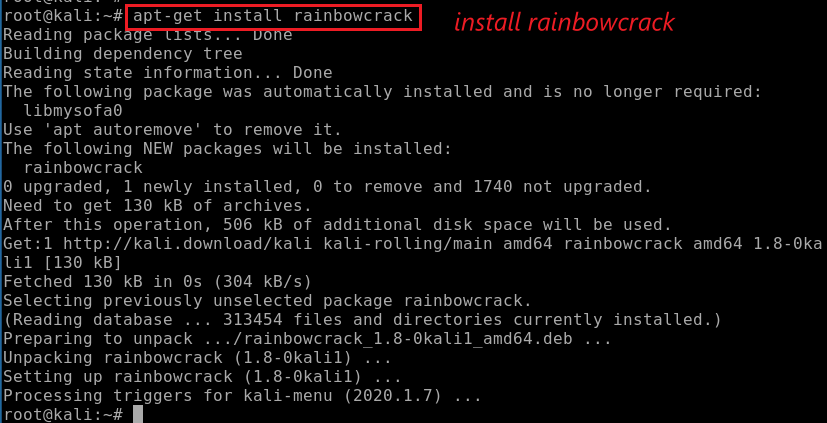 Create a working directory
Verify the installation
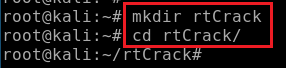 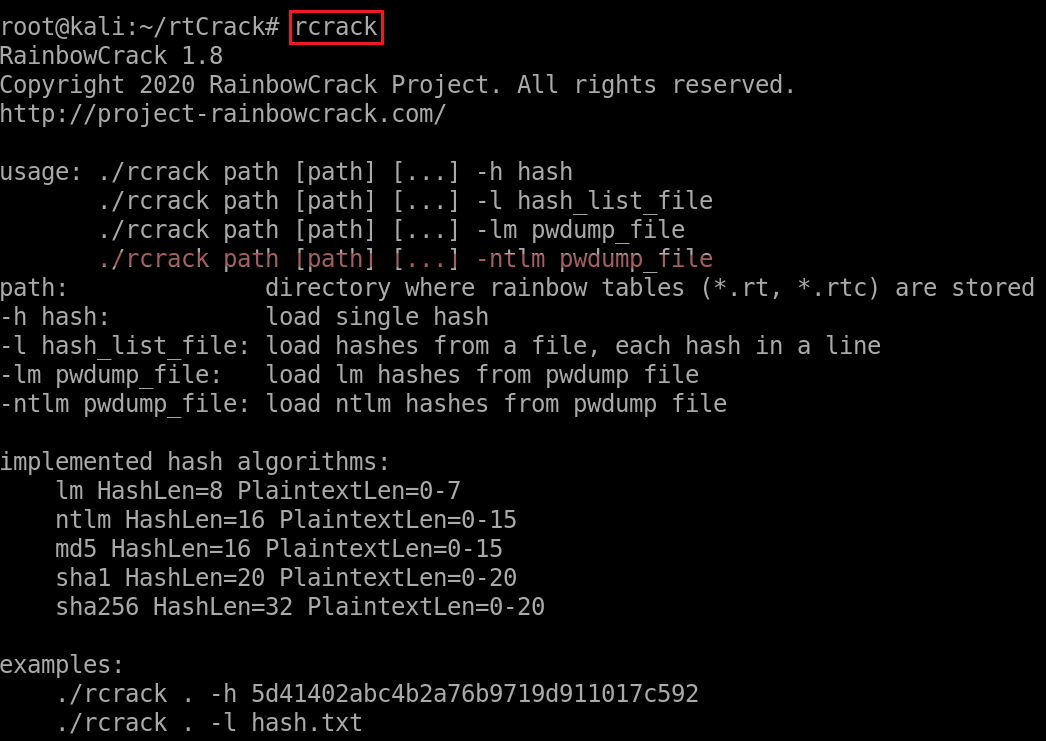 How to generate a password dictionary?
Show command help
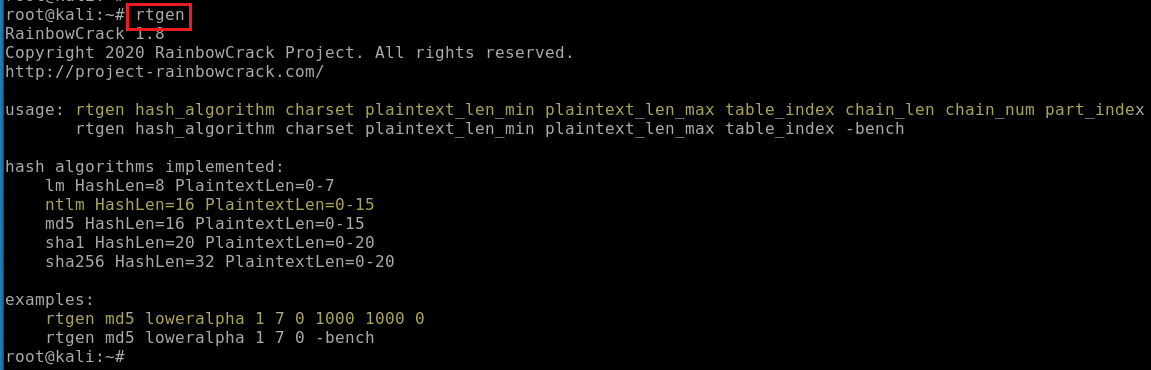 Generate rainbow table with up to 5 lower case letters
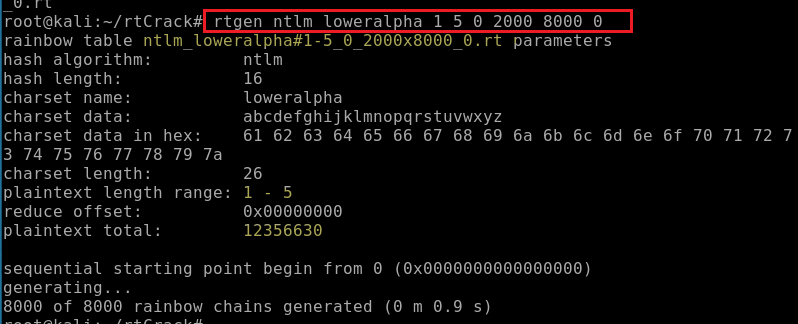 0: the reduction function
2000: length of a chain
8000: number of chain
0: belongs to a large table 0 (accept any names for the table sets if you use different R. See an example at next slide)

Need chain_lengh* chain_num > key size
Key size= 36^1 + 26^2 + 26^3 + 26^4 + 26^5 =12,000,000
Example: When using different reduce function (1-8) to generate rainbow tables with password length between 8 and 11.
What is the problem is chain_length and chain_num?
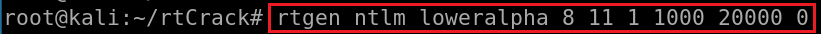 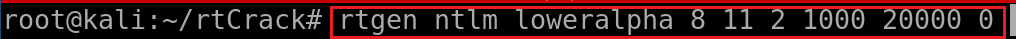 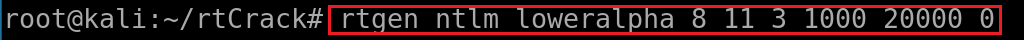 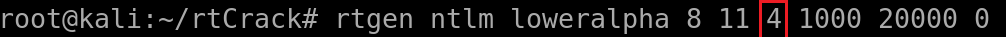 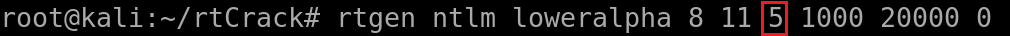 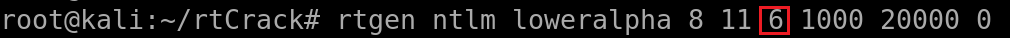 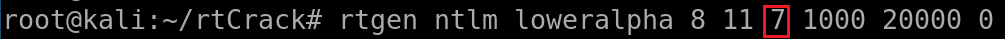 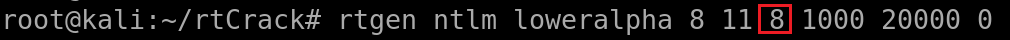 [Speaker Notes: Key size is huge 
26^8+26^9+26^10+26^11=?
26^11=3.6703445e+15]
Find the generated file name and location
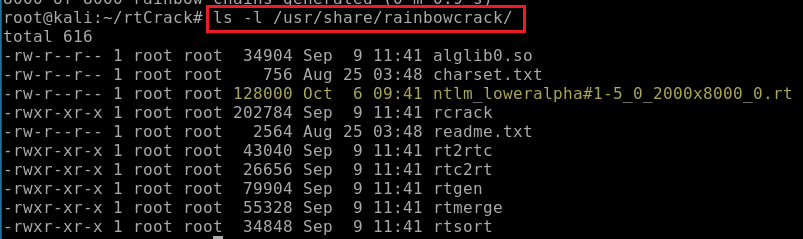 Sort the rainbow table for a fast search
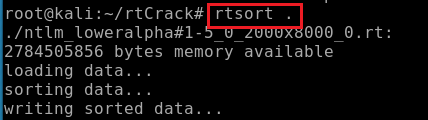 Rainbow table is an array of rainbow chains. Each rainbow chain has a start point and an end point. The rtsort program sorts the rainbow chains by end point to make binary search possible.
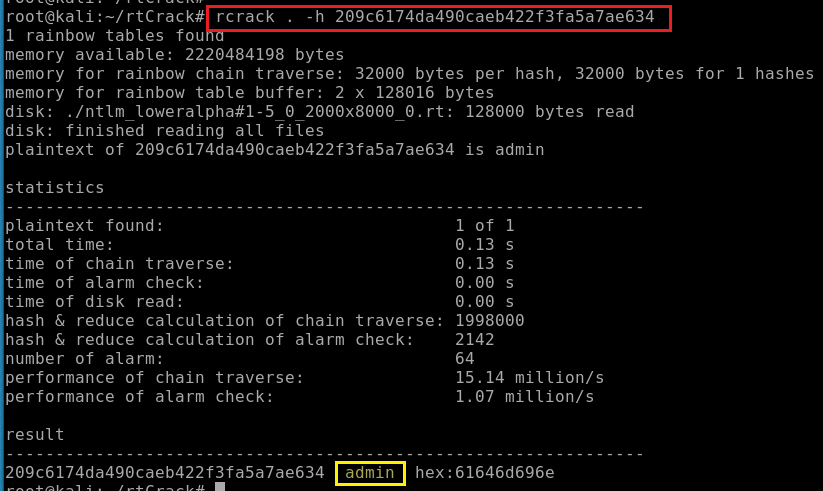 How to use the rainbow state to crack the password?
[Speaker Notes: rcrack . –h 209C6174DA490CAEB422F3FA5A7AE634]
Let’s test Success Rates of rainbow table attack?
Generate a word list with length up to 5 lower case letters
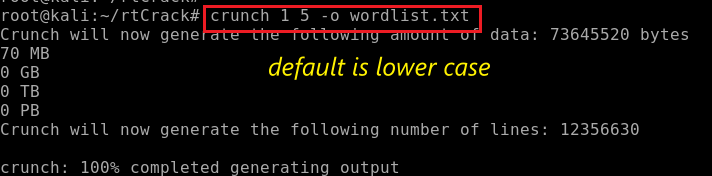 Verify the generated wordlist with 73M
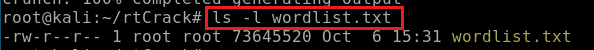 Randomly pick up 100 passwords
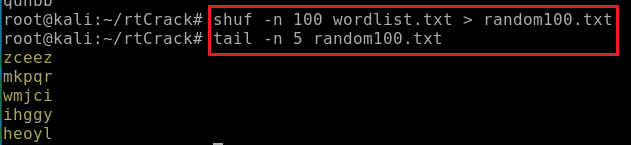 Write a short shell script to read each password and generate NTLM hash
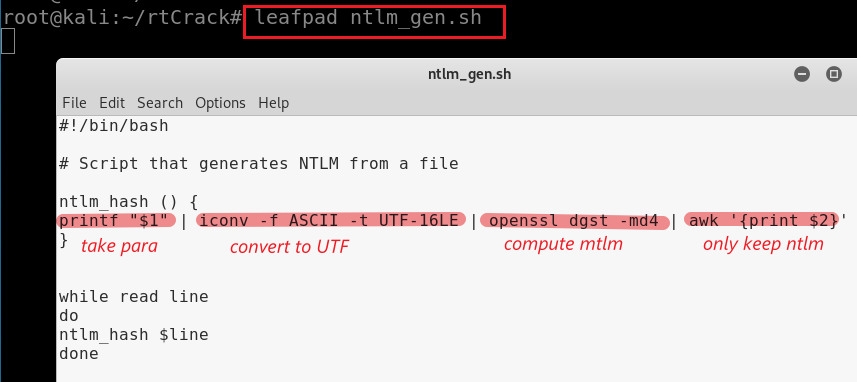 Make the shell script executable
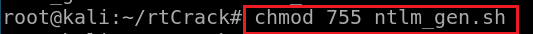 [Speaker Notes: #!/bin/bash# Script that generates NTLM from a filentlm_hash () {printf "$1" | iconv -f ASCII -t UTF-16LE | openssl dgst -md4 | awk '{print $2}'}while read linedontlm_hash $linedone]
Optional method (if you want to download the shell script)
Make the shell script executable
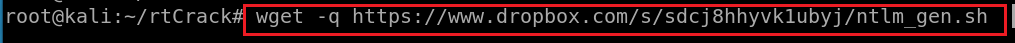 Verify the script
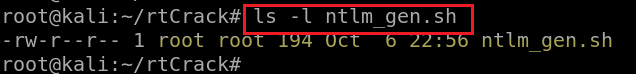 Remove some special characters in script
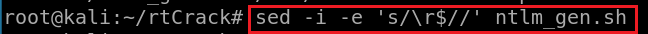 Make the shell script executable
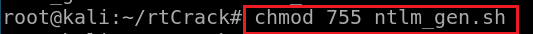 [Speaker Notes: https://www.dropbox.com/s/sdcj8hhyvk1ubyj/ntlm_gen.sh]
Run the script and generate 100 NTLM
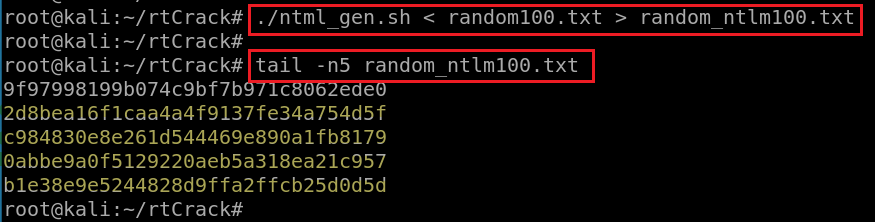 Find the location of 100 NTML
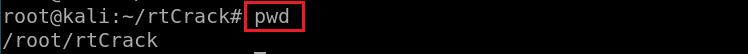 Crack these 100 NTML
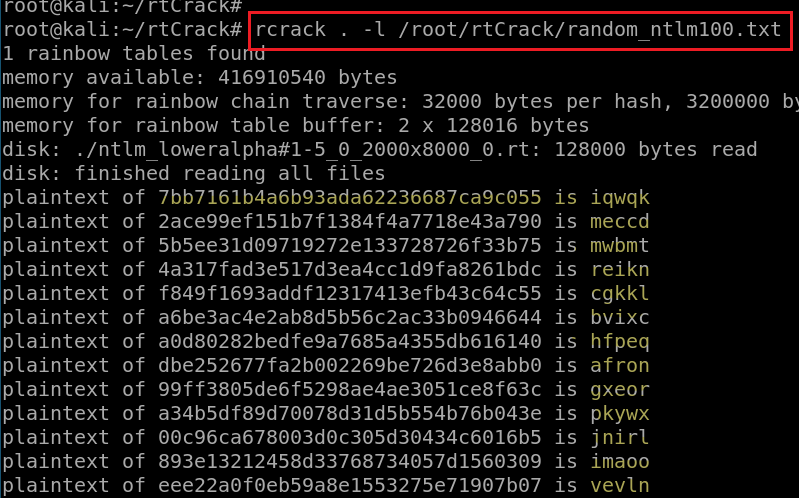 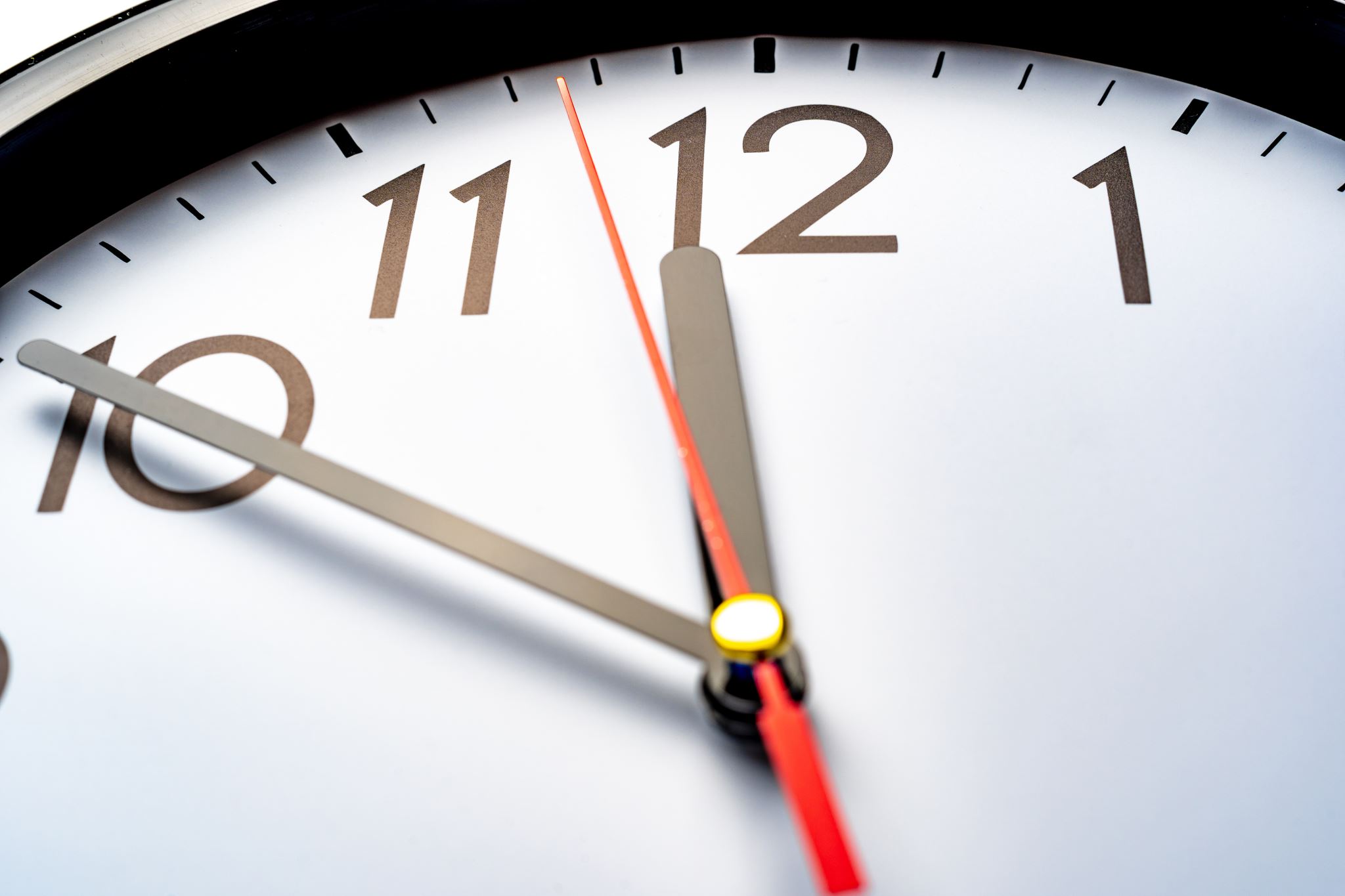 Part 2: Time Estimation
How much time do we need to computer a rainbow table?
alpha-numeric (ABCDEFGHIJKLMNOPQRSTUVWXYZ0123456789) 
plaintext length range: 1-7
How much time to crack passwords for given hashes?
LM (similar to NTLM, before Windows 7)
Hardware
Intel® Pentium® 4 3.2 GHz
1GB of RAM
Case study
[Speaker Notes: http://www.windowsecurity.com/uplarticle/Cryptography/LSO-RainbowCrack.pdf]
Configuration for generating rainbow table
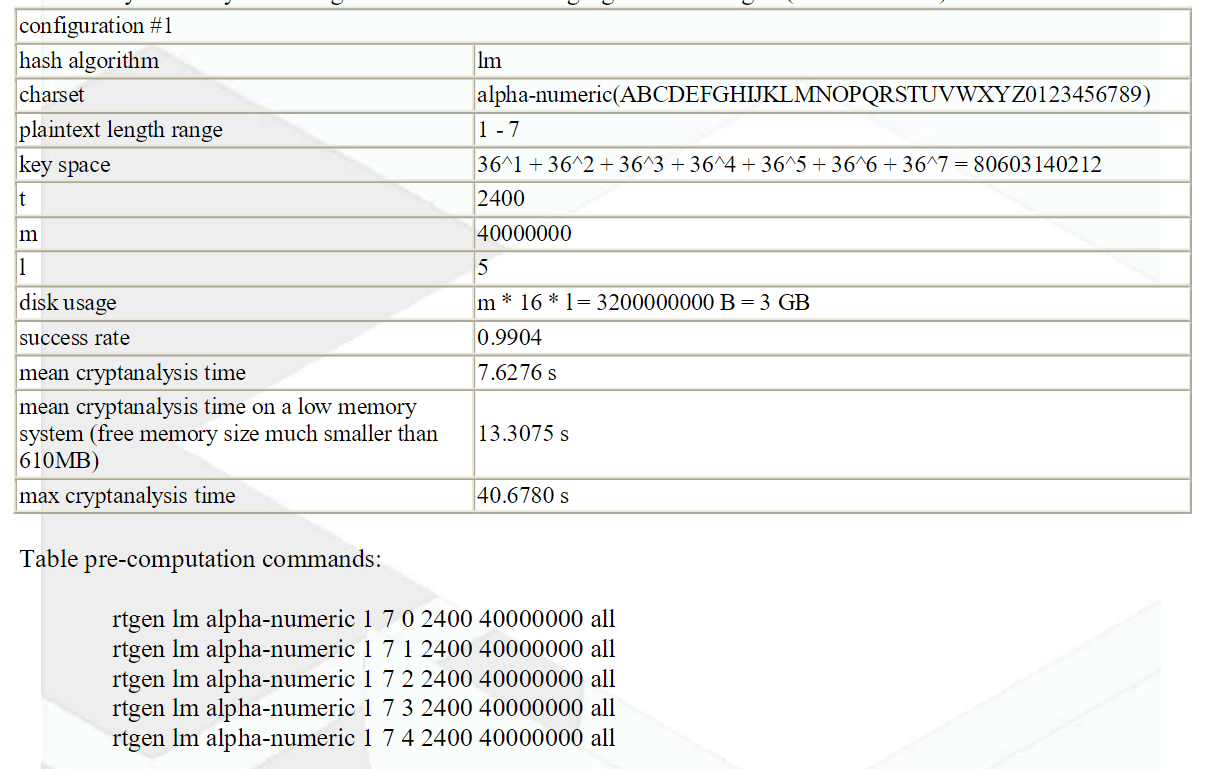 5 days!
Part 3: Crack real-world passwords
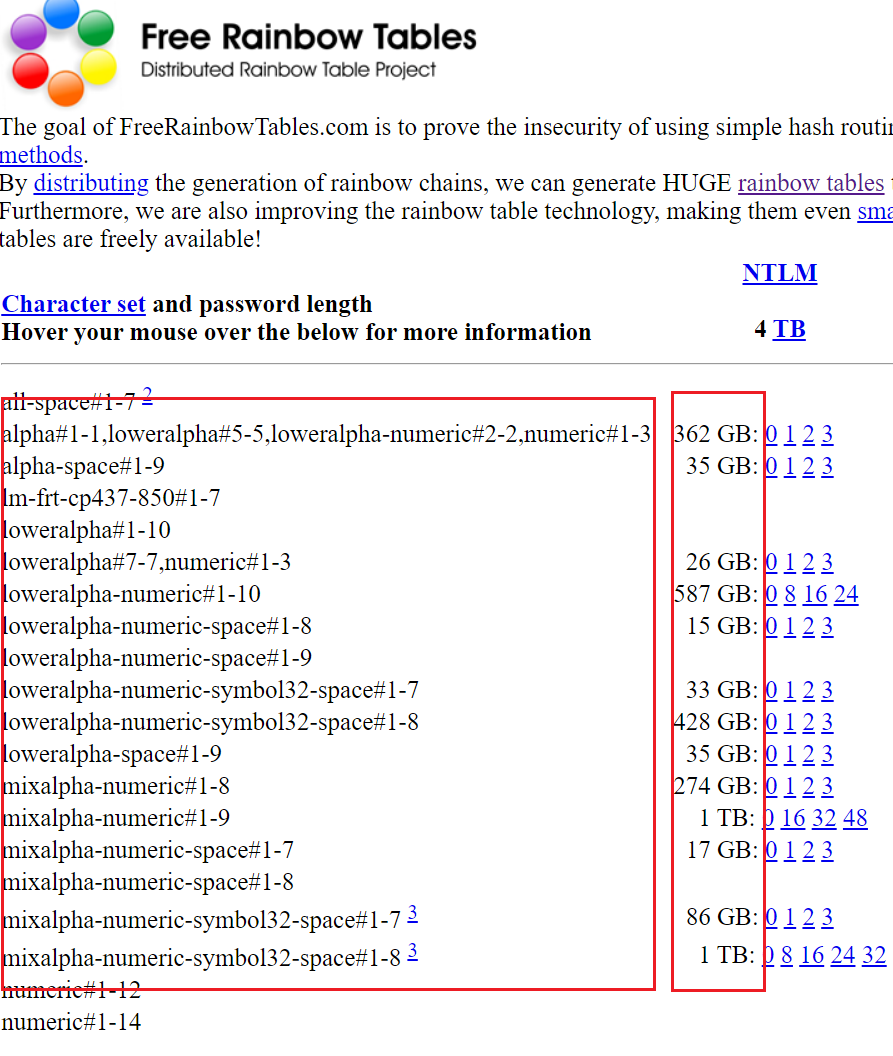